Credit Exposure Update
Credit Finance Sub Group
ERCOT Public
August 2023
Monthly Highlights June 2023 – July 2023
Market-wide average Total Potential Exposure (TPE) increased from $1.46 billion in June 2023
       to $2.66 billion in July 2023
TPEA increased due mostly to higher forward adjustment factors 
Discretionary Collateral is defined as Secured Collateral in excess of TPE,CRR Locked ACL and DAM Exposure
Average Discretionary Collateral increased from $3.66 billion in June 2023 to $4.43 billion in July 2023 
No unusual collateral call activity
2
TPE and Forward Adjustment Factors Jul 2022 -  Jul 2023
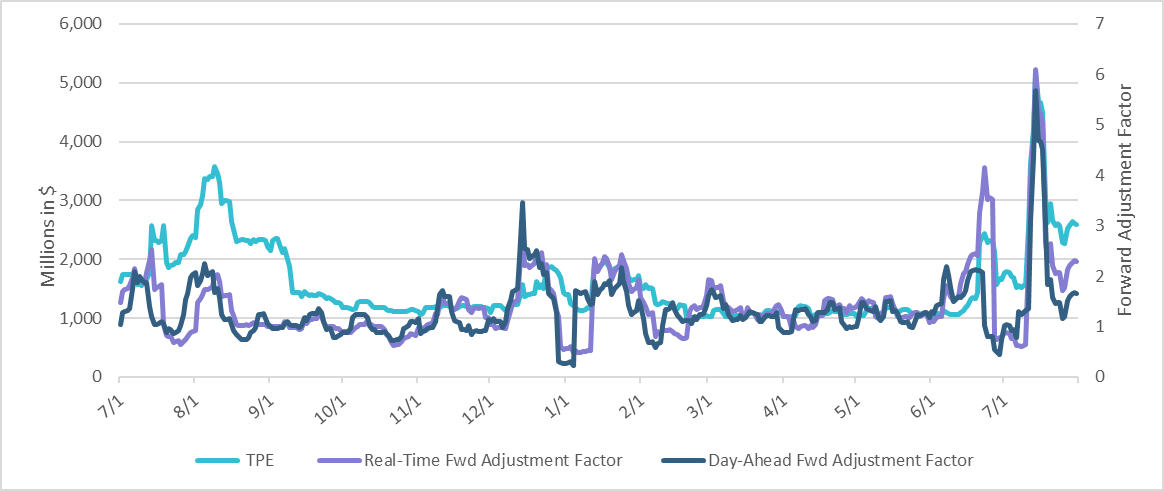 *TPE adjusted to exclude short pay entities eliminating data skew
3
TPE/Real-Time & Day-Ahead Daily Average Settlement Point Prices for HB_NORTH Jul 2022 -  Jul 2023
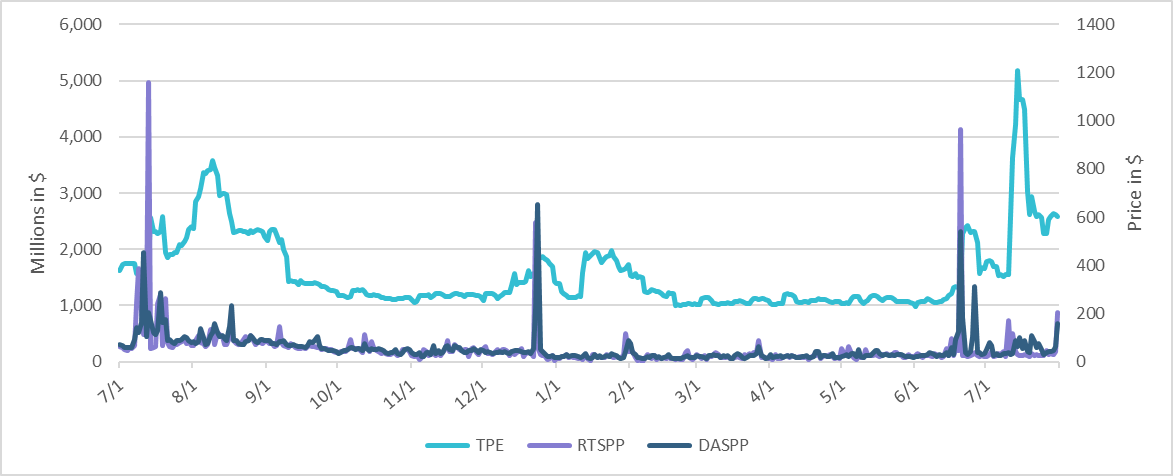 * TPE adjusted to exclude short pay entities eliminating data skew
4
Available Credit by Type Compared to Total Potential Exposure (TPE) Jul 2022- Jul 2023
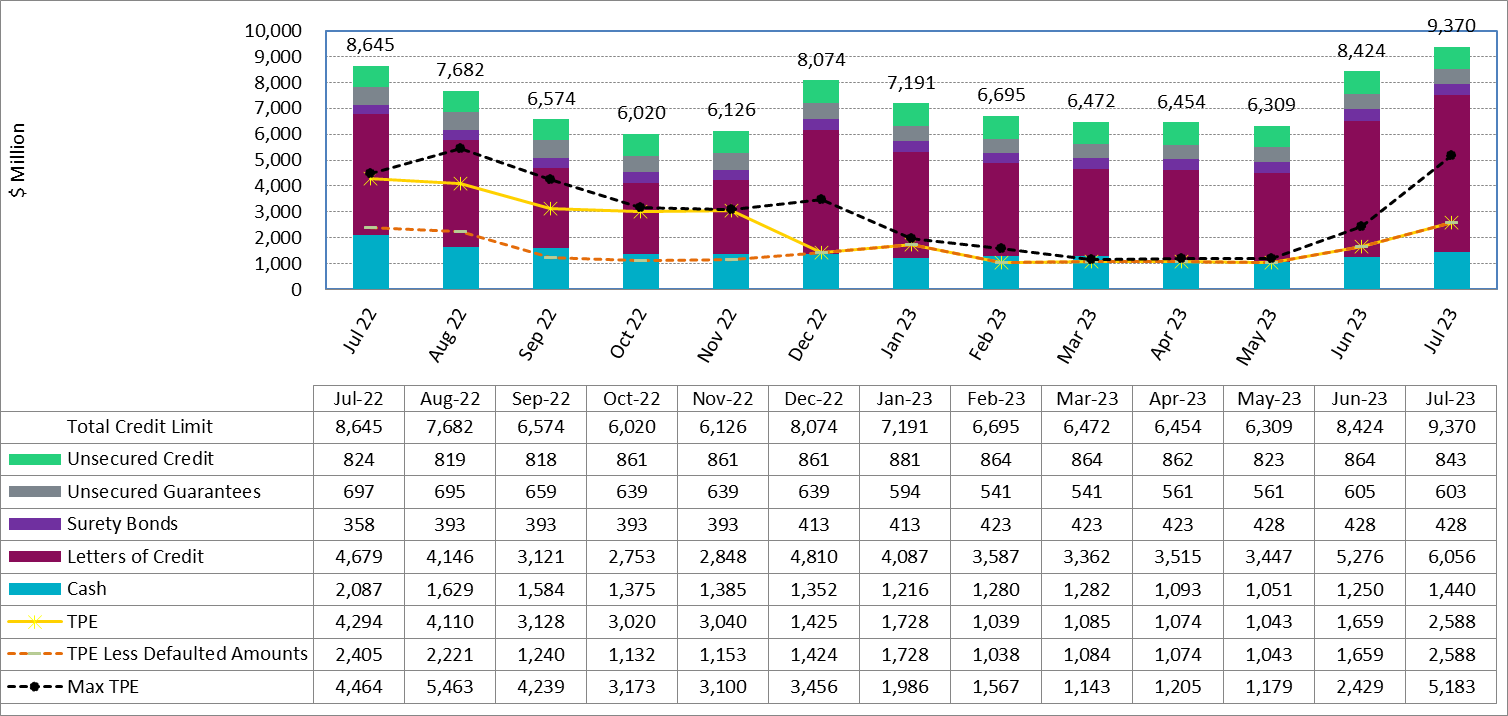 Numbers are as of month-end except for Max TPE
Max TPE is the highest TPE for the corresponding month
TPE less Defaulted Amounts: TPE – Short-Paid Invoices
5
Discretionary Collateral Jun 2023 - Jul 2023
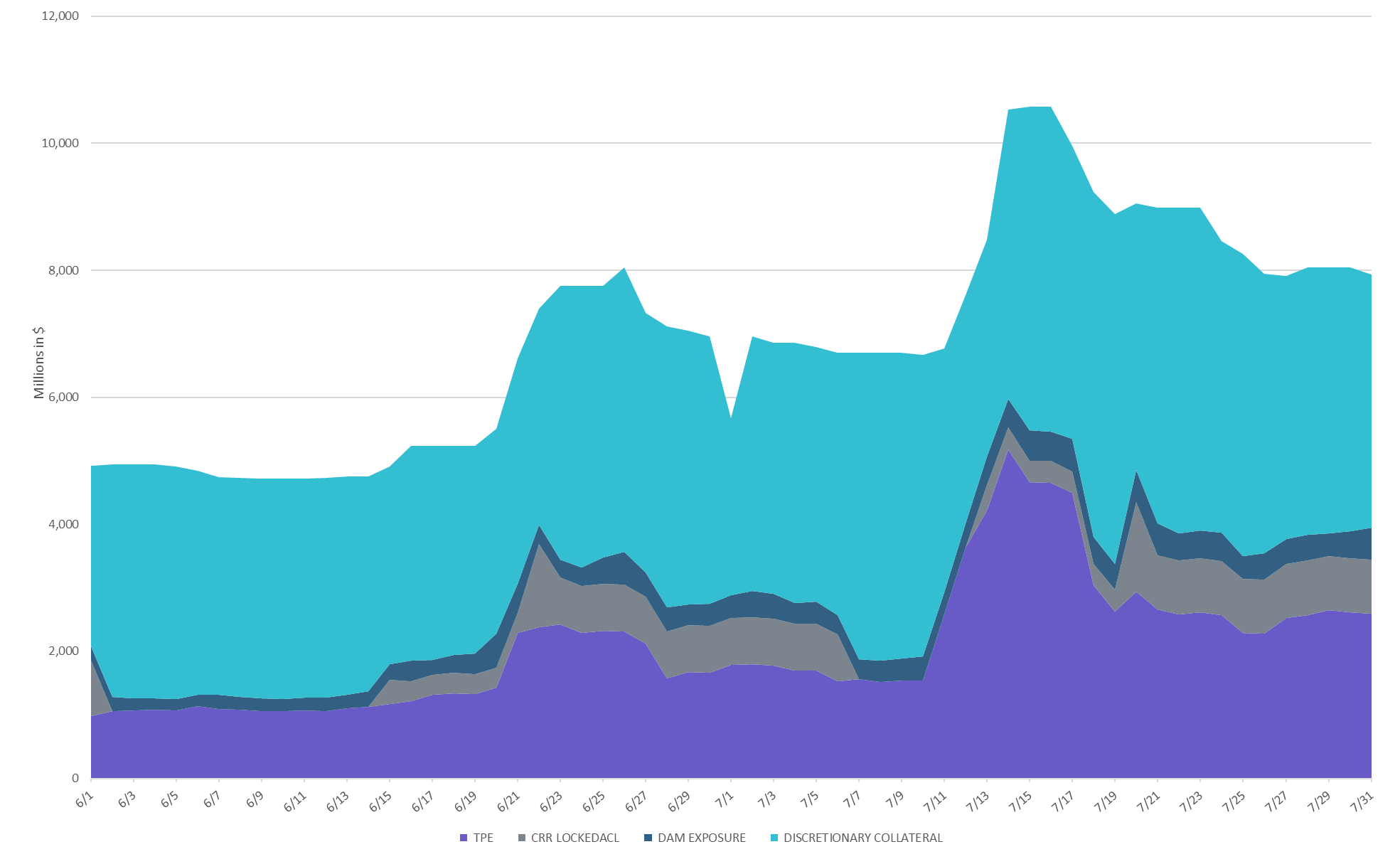 * Discretionary Collateral adjusted to exclude short pay amounts eliminating data skew
6
TPE and Discretionary Collateral by Market Segment  -  Jul 2023*
Load and Generation entities accounted for the largest portion of discretionary collateral
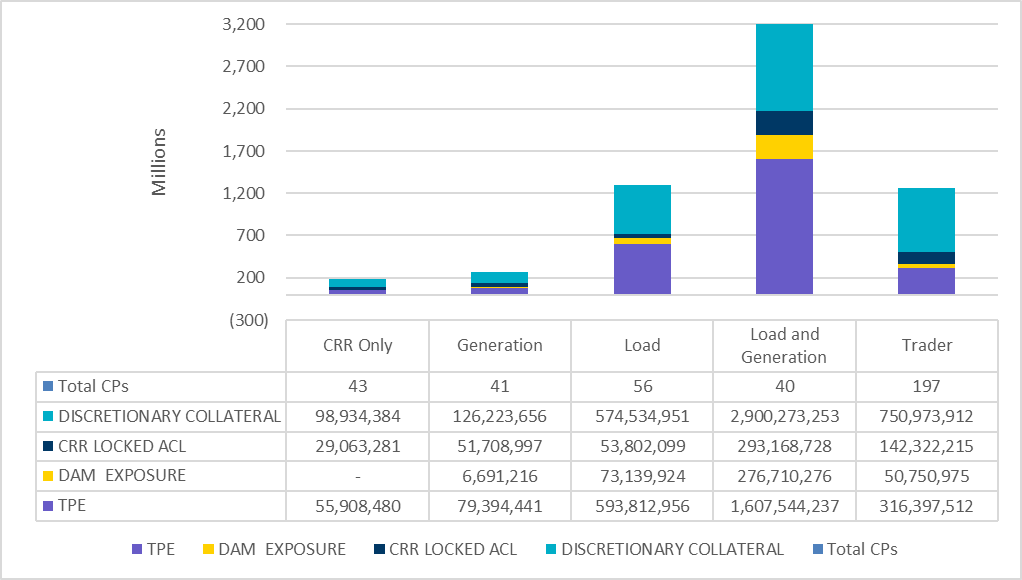 *Discretionary collateral doesn’t include Unsecured Credit Limit or parent guarantees
7
Discretionary Collateral by Market Segment Jul 2021 - Jul 2023
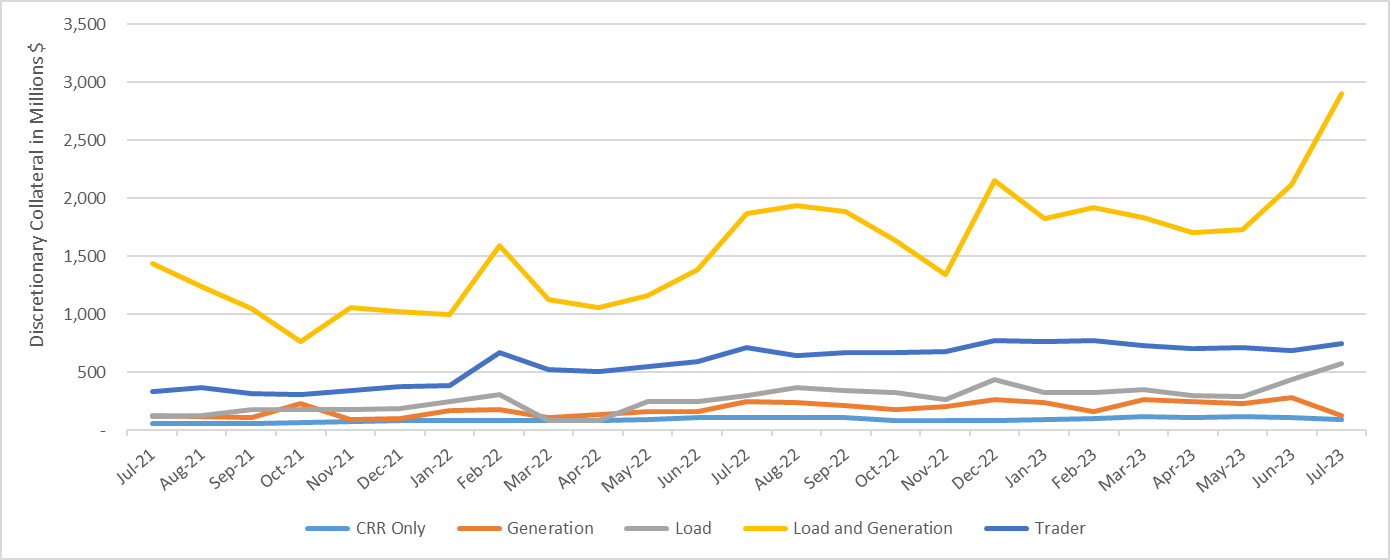 * Discretionary Collateral adjusted to exclude short pay amounts eliminating data skew
8
TPEA Coverage of Settlements Jun 2022 -  Jun 2023
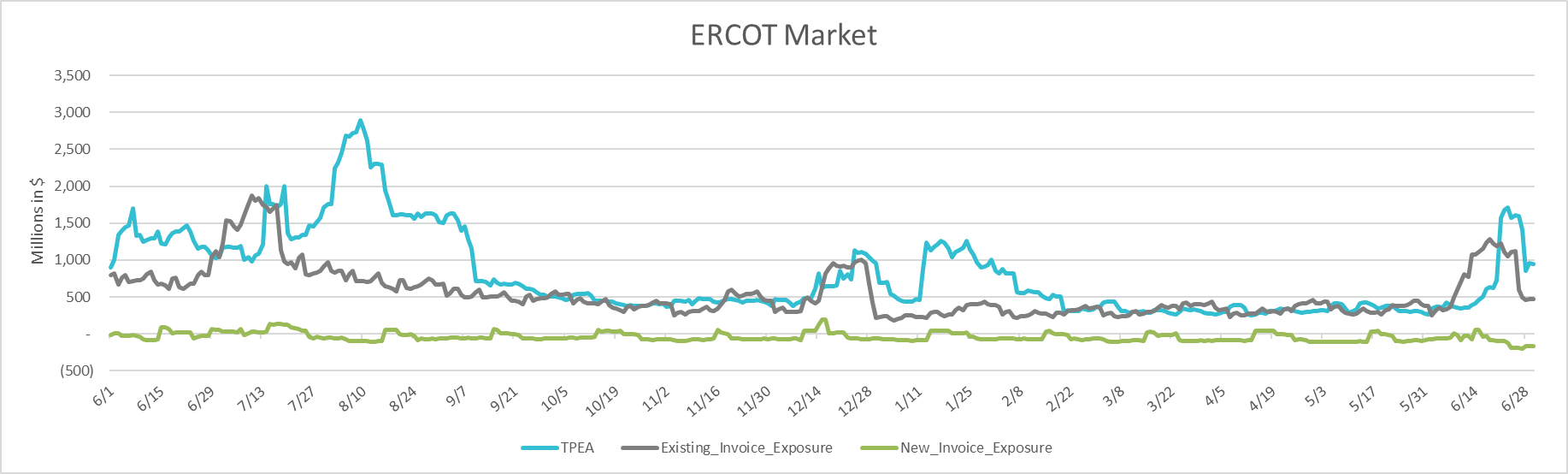 TPEA closely approximates actual/invoice exposure
TPEA adjusted to exclude short pay entities eliminating data skew
9
TPEA Coverage of Settlements Jun 2022 -  Jun 2023
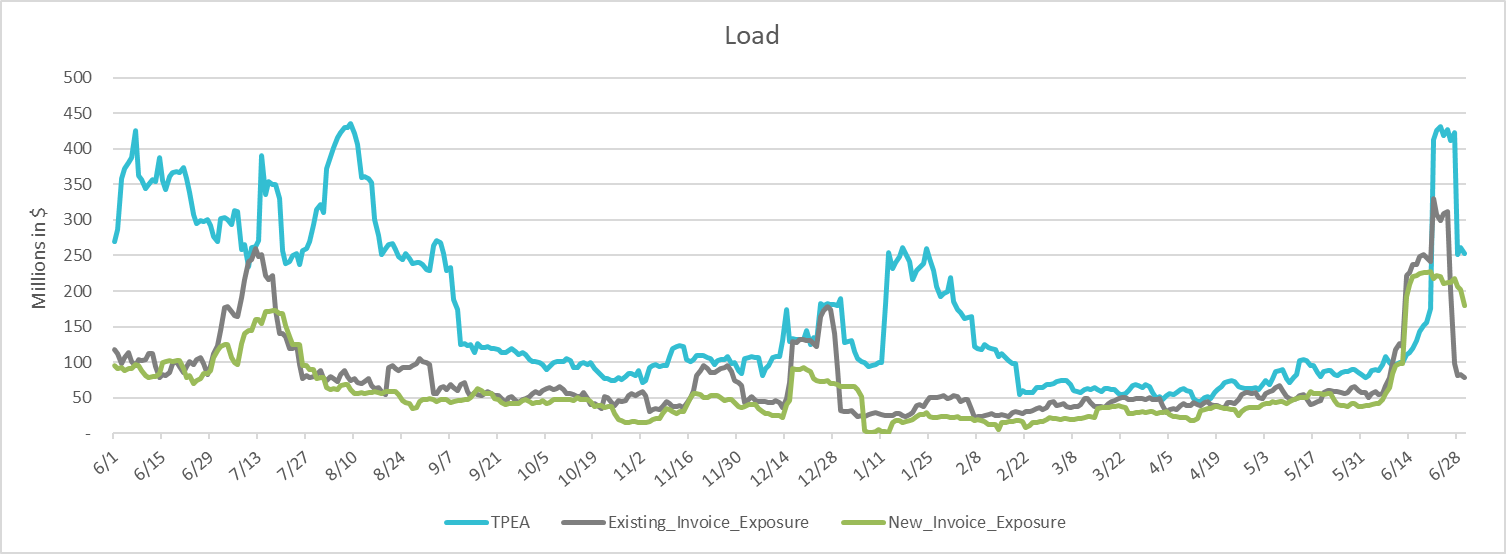 *TPEA exceeds invoice exposure
*TPEA adjusted to exclude short pay entities eliminating data skew
10
TPEA Coverage of Settlements Jun 2022 - Jun 2023
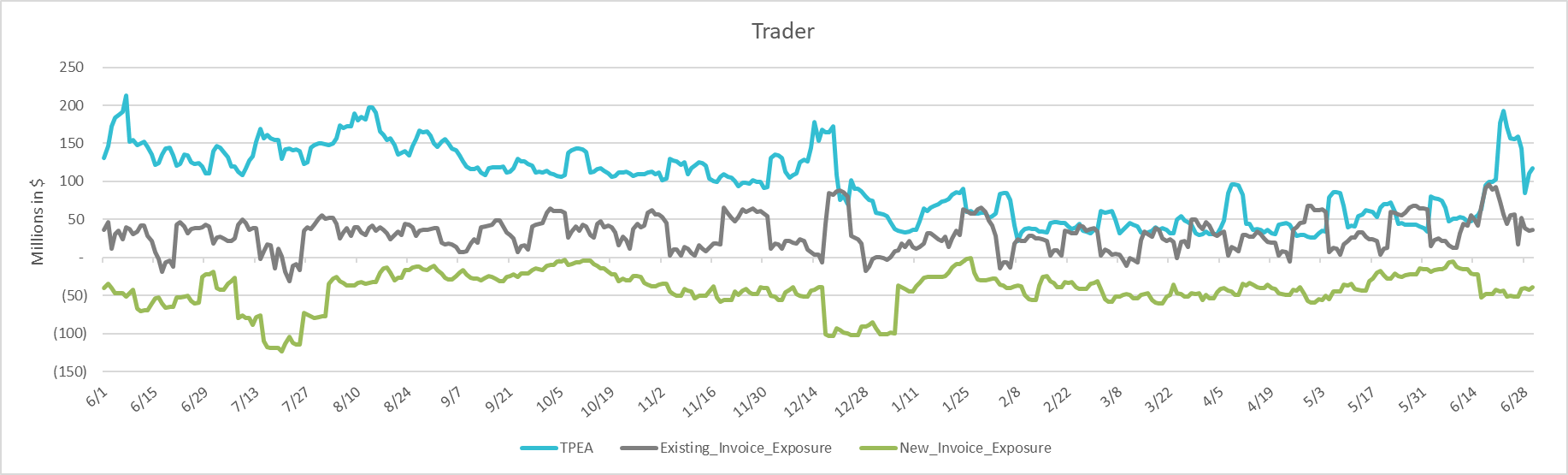 *TPEA generally exceeds invoice exposure
11
TPEA Coverage of Settlements Jun 2022 -  Jun 2023
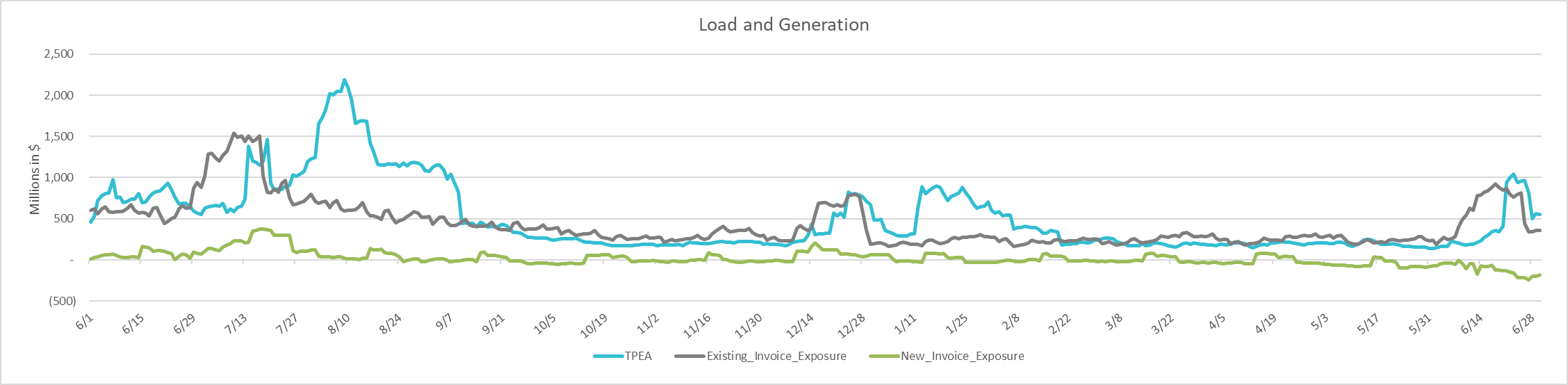 Invoice exposure generally exceeds TPEA
TPEA adjusted to exclude short pay entities eliminating data skew
12
TPEA Coverage of Settlements Jun 2022 -  Jun 2023
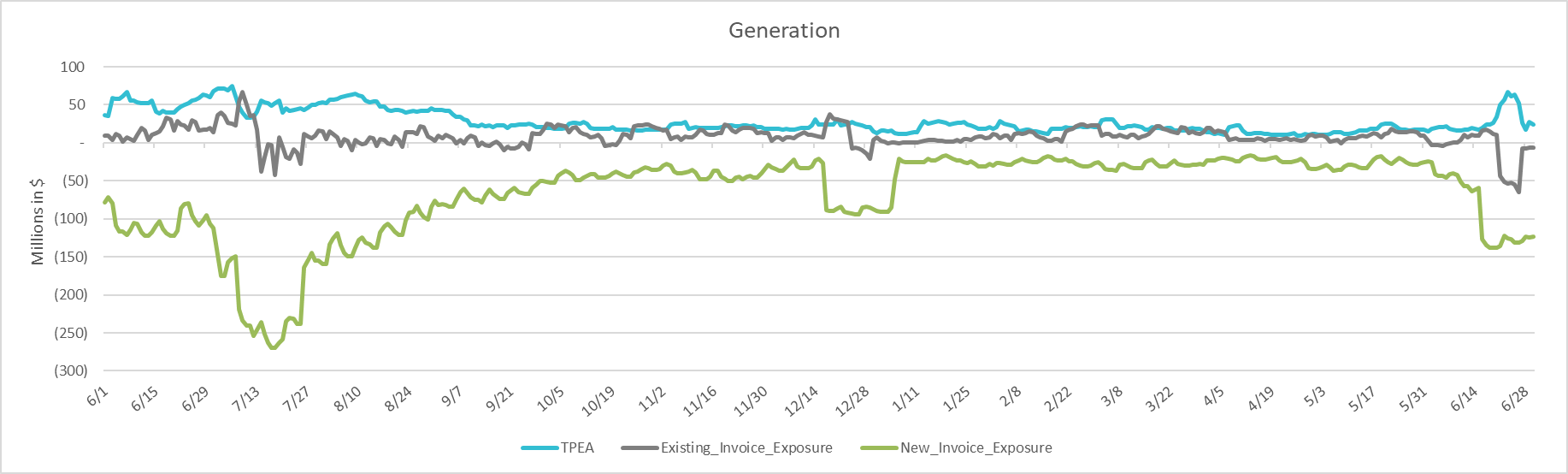 * TPEA generally exceeds Invoice exposure
13
TPES Coverage of Settlements Jun 2022 -  Jun 2023
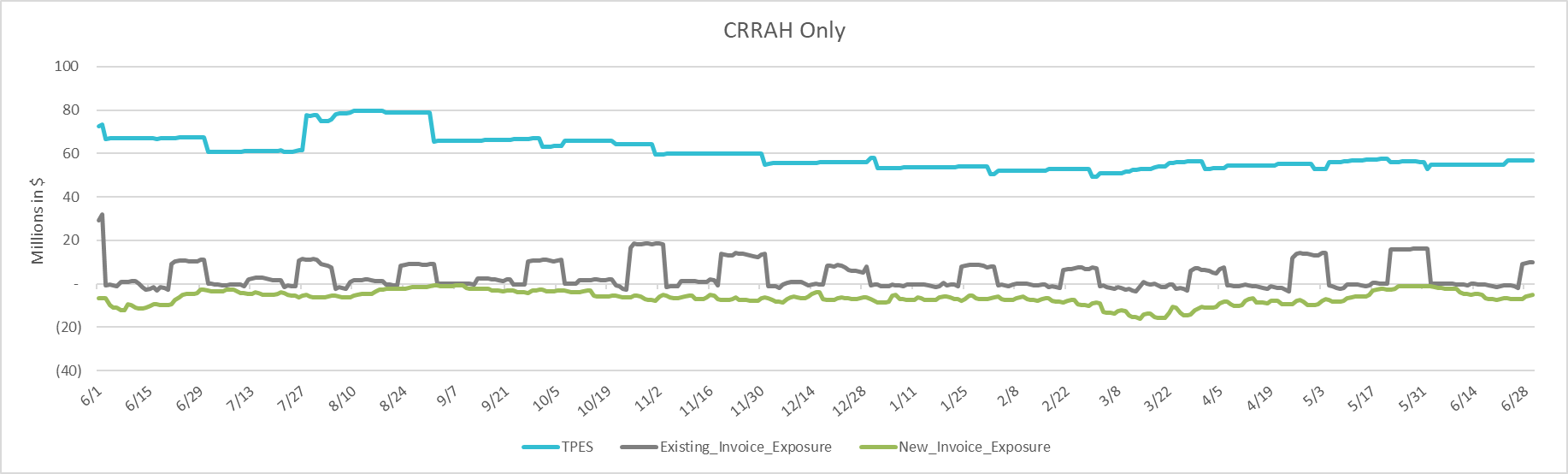 *TPES exceeds actual/invoice exposure
14
Questions
15